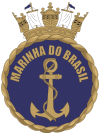 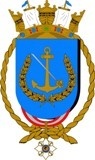 Marinha do Brasil
Estado-Maior da Armada
Governança e Gestão de Risco no âmbito da Administração Pública sob a ótica da Marinha do Brasil
CMG (RM1-IM) Paolo STANZIOLA Neto – Assessor de Gestão e Controle Interno do EMA                         Brasília, Novembro de 2019
1
OBJETIVO
Apresentar como os temas Governança e Gestão de Riscos estão sendo conduzidos no âmbito da  Marinha do Brasil
2
SUMÁRIO
1 - Conceitos e Normas de GOVERNANÇA PÚBLICA e GESTÃO de RISCOS
	
2 - GOVERNANÇA PÚBLICA na Marinha do Brasil
	- Normatização na MB 	
	- Comitê Interno de Governança
	- Sistema de Governança da MB
	- Programa NETUNO
      - Conselho de Gestão das OM da MB
	- Integridade
	
3 - GESTÃO de RISCOS na Marinha do Brasil
	- Normatização na MB
	- Política de Gestão de Riscos na MB
	- Processo de Gestão de Riscos na MB
	- Plano de Gestão de Riscos
	- Estrutura da Gestão de Riscos na MB

4 - CONSIDERAÇÕES FINAIS
3
[Speaker Notes: A Subchefia de Assuntos Marítimos e Organização, vêm promovendo e acompanhando as tratativas dos ACT junto à diversos órgãos públicos, visando estabelecer um vínculo cooperativo entre os partícipes, na forma de apoio logístico, de inteligência, de comunicações e de instrução, bem como de outras atividades relacionadas à promoção de assuntos de interesse da MB, com benefícios para a sociedade brasileira.]
GOVERNANÇA PÚBLICA e GESTÃO de RISCOS na MB
1 - Conceitos e Normas de GOVERNANÇA PÚBLICA e GESTÃO de RISCOS

 - IN conjunta MP/CGU nº 01/2016
 - Decreto nº 9.203/2017
 - Portaria CGU nº 1.089/2018
 - Portaria CGU nº 57/2019 
 - Normas técnicas ABNT NBR ISO da série 31000/2018, ISO/TR 31004/2015 e ISSO 31010/2012
 - Portaria Normativa nº 29/GM-MD/2018
 - Decreto nº 9.628/2018, alterado pelo Decreto nº 9835/2019
4
GOVERNANÇA PÚBLICA e GESTÃO de RISCOS na MB
2 - GOVERNANÇA  PÚBLICA na Marinha do Brasil
Normatização na MB
SGM - 601 – NORMAS SOBRE AUDITORIA, ANÁLISE E APRESENTAÇÃO DE CONTAS NA MARINHA  - 5ª Revisão (2014)

 SGM - 301 – NORMAS SOBRE ADMINISTRAÇÃO FINANCEIRA E CONTABILIDADE - 7ª Revisão (2014)

 SGM - 107 – NORMAS GERAIS DE ADMINISTRAÇÃO - 7ª Revisão (2019)

 EMA - 130 - MANUAL DE VISITAS, INSPEÇÕES E REUNIÕES FUNCIONAIS DA MARINHA – 5ª Revisão (2018) -  VAP, VAE, IAM, RF e VISITEC

 EMA - 134 – MANUAL DE GESTÃO ADMINISTRATIVA DA MARINHA – 1ª Revisão (2018)

 EMA - 300 – PLANO ESTRATÉGICO DA MARINHA (PEM) – 3ª Revisão (2017). Em fase final de aprovação da 4º Revisão (2019)
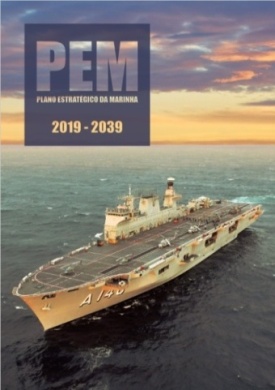 5
GOVERNANÇA PÚBLICA e GESTÃO de RISCOS na MB
2 - GOVERNANÇA  PÚBLICA na Marinha do Brasil
Comitê Interno de Governança

Art 14º, do Decreto nº 9.203/2017 - Os órgãos e as entidades da administração pública federal direta, autárquica e fundacional deverão, no prazo de cento e oitenta dias, contado da data de entrada em vigor deste Decreto, instituir comitê interno de governança (CIG) ou atribuir as competências correspondentes a colegiado já existente, por ato de seu dirigente máximo, com o objetivo de garantir que as boas práticas de governança se desenvolvam e sejam apropriadas pela instituição de forma contínua e progressiva, nos termos recomendados pelo CIG.

Na MB, o CIG é o ALMIRANTADO (CM, CEMA E ODS)  Decreto nº 7.006/2009
6
GOVERNANÇA PÚBLICA e GESTÃO de RISCOS na MB
Sistema de Governança da MB
Sociedade

Cidadãos, País e Governo Federal.
Ministério da Defesa
Tribunal de Contas da União (TCU) e Controladoria-Geral da União (CGU)
Instâncias Internas de Governança da MB
Instâncias Internas de apoio à governança
Alta Administração Naval
Instâncias Externas de apoio à governança
COGEM, COPLAPE, CONCITEM, COTIM, COGIM, Comissão/Subcomissões Permanentes de Gestão de Risco, CCSM e CCIMAR
CM, CEMA, ComOpNav, SGM, DGMM, DGPM, DGN, DGDNTM e CGCFN
Controle Social Organizado
Gestão Tática
Gestão Operacional
Comandantes/Diretores das OM diretamente subordinados aos ODS
Comandantes/Diretores das OM Subordinadas ao nível anterior
[Speaker Notes: A Subchefia de Assuntos Marítimos e Organização, vêm promovendo e acompanhando as tratativas dos ACT junto à diversos órgãos públicos, visando estabelecer um vínculo cooperativo entre os partícipes, na forma de apoio logístico, de inteligência, de comunicações e de instrução, bem como de outras atividades relacionadas à promoção de assuntos de interesse da MB, com benefícios para a sociedade brasileira.]
GOVERNANÇA PÚBLICA e GESTÃO de RISCOS na MB
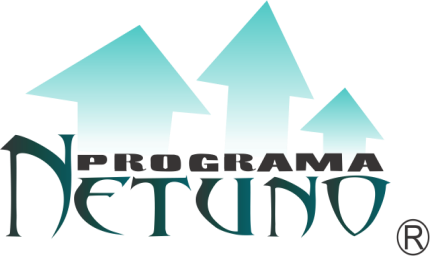 2 - GOVERNANÇA  PÚBLICA na Marinha do Brasil
Programa NETUNO – Gestão Pública na MB
   - Criado em 2007, a partir da adesão da MB ao GESPÚBLICA (Decreto nº 5.378/2005)

   - GESPÚBLICA customizado para a Marinha (ORCOM/2006)

   - Base – Capacitação profissional (avaliação da gestão, melhoria de processos e gerência de projetos) 

   - Aprimoramento da Gestão das OM – Excelência na Gestão pela adoção de boas práticas de gestão

   - Programa Estratégico da Marinha pela Portaria nº 91/MB, de 30MAR2017
8
GOVERNANÇA PÚBLICA e GESTÃO de RISCOS na MB
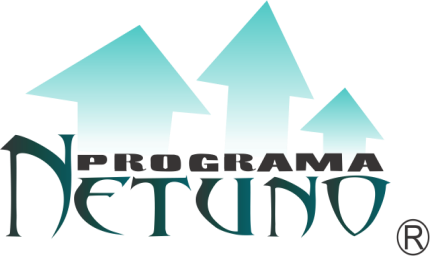 2 - GOVERNANÇA  PÚBLICA na Marinha do Brasil
Diretrizes básicas do Programa NETUNO

	- Otimização do emprego dos Recursos Humanos (gestão de pessoal )

	- Aperfeiçoar a estrutura administrativa (melhoria dos processos, eficiência, eficácia e economicidade)

	- Valorizar o elemento humano (capacitação e clima organizacional)

	- Racionalizar custos, combater desperdícios e perseguir austeridade financeira (gestão de riscos)
9
GOVERNANÇA PÚBLICA e GESTÃO de RISCOS na MB
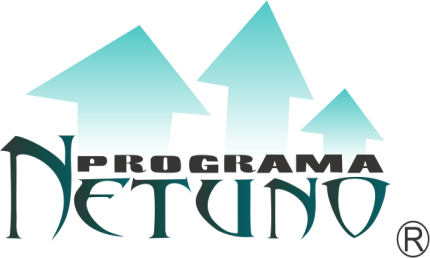 2 - GOVERNANÇA  PÚBLICA na Marinha do Brasil
Ferramentas de Gestão do Programa NETUNO

 Autoavaliação da Gestão

 Análise e Melhoria de Processos

 Planejamento Estratégico Organizacional (PEO)

 Pesquisa de Clima Organizacional

 Plano de Melhoria da Gestão (5w3h)

 Modelo de Excelência em Gestão
10
GOVERNANÇA PÚBLICA e GESTÃO de RISCOS na MB
2 - GOVERNANÇA  PÚBLICA na Marinha do Brasil
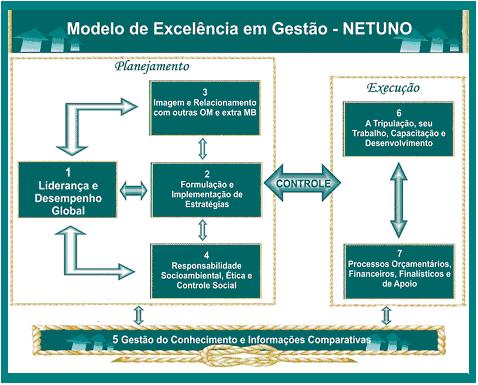 11
https://www.marinha.mil.br/programanetuno
GOVERNANÇA PÚBLICA e GESTÃO de RISCOS na MB
2 - GOVERNANÇA  PÚBLICA na Marinha do Brasil
Conselho de Gestão das OM da MB
- aperfeiçoamento do Conselho Econômico das OM

 - assessorar o Comando ou a Direção da OM na administração Econômico-financeira e gerencial e no desenvolvimento organizacional, mediante planejamento, programação, controle e fiscalização da aplicação de recursos orçamentários, financeiros e patrimoniais colocados à disposição da OM

 - promover o desenvolvimento e a implementação de melhores práticas de gestão e avaliação dos seus processos administrativos em uma estratégia de aprimoramentos contínuos. 

 - OD, Imediato, Agente Fiscal, Chefes Depto, Gestores, Gerentes e Assessores
12
GOVERNANÇA PÚBLICA e GESTÃO de RISCOS na MB
2 - GOVERNANÇA  PÚBLICA na Marinha do Brasil
Integridade (Decreto 9.203/2017)

 Unidade de Gestão de Integridade da MB (UGI) - EMA

 Programa de Integridade da MB - Portaria nº 167/EMA, de 6JUN2018

 Comitê de Gestão de Integridade da Marinha (COGIM) – Portaria nº  226/EMA, de 1AGO2019

 Plano de Integridade da MB - Portaria nº 336/EMA, de 29NOV2018
13
GOVERNANÇA PÚBLICA e GESTÃO de RISCOS na MB
2 - GOVERNANÇA  PÚBLICA na Marinha do Brasil
Unidade de Gestão de Integridade da MB (UGI) 
	

 Estado-Maior da Armada (EMA)

 Subchefia de Assuntos Marítimos e Organização (M-10) 

 Assessoria de Gestão e Controle Interno (M-102)
14
GOVERNANÇA PÚBLICA e GESTÃO de RISCOS na MB
2 - GOVERNANÇA  PÚBLICA na Marinha do Brasil
Programa de Integridade da MB - Portaria nº 167/EMA/2018


     - Coordenar a elaboração e a revisão de Plano de Integridade da MB

     - Atuar na orientação e no treinamento dos servidores da MB
 
     - Criou o Comitê de Gestão de Integridade da Marinha (COGIM) e suas atribuições
15
GOVERNANÇA PÚBLICA e GESTÃO de RISCOS na MB
2 - GOVERNANÇA  PÚBLICA na Marinha do Brasil
Comitê de Gestão de Integridade da Marinha (COGIM)
 Composição  - Portaria nº  226/EMA/2019
     
 - Subchefe de Assuntos Marítimos e Organização do EMA (Coordenador)

 - Membros representantes dos ODS

 - Centro de Comunicação Social da Marinha

 - Centro de Controle Interno da Marinha

 - Secretaria da Comissão Interministerial para os Recursos do Mar

 - Assessores do M-10
16
GOVERNANÇA PÚBLICA e GESTÃO de RISCOS na MB
2 - GOVERNANÇA  PÚBLICA na Marinha do Brasil
Comitê de Gestão de Integridade da Marinha (COGIM)
 Principais atribuições - Portaria nº  226/EMA/2019
        
        - Submeter à aprovação do CEMA a proposta de Plano de Integridade e revisá-lo periodicamente
        - Apoiar a Comissão Permanente de Gestão de Riscos da MB, no que diz respeito ao levantamento de riscos para a integridade e proposição de plano de tratamento
        - Coordenar a implementação do Programa de Integridade e exercer o seu monitoramento contínuo, visando seu aperfeiçoamento na prevenção, detecção e combate à ocorrência de atos lesivos
        - Fomentar a estruturação das OM, a capacitação de pessoal e a cultura de Integridade na MB
17
GOVERNANÇA PÚBLICA e GESTÃO de RISCOS na MB
2 - GOVERNANÇA  PÚBLICA na Marinha do Brasil
Plano de Integridade da MB - Portaria nº 336/EMA/2018
	
 Principais orientações para a implementação do Programa de Integridade na MB

 Apresenta a estrutura de governança, Integridade e os Riscos de Integridade da MB

 Alinhamento com o PEM

 disponibilizado no site da CGU

 revisão em 2020
18
SUMÁRIO
1 - Conceitos e Normas de GOVERNANÇA PÚBLICA e GESTÃO de RISCOS
	
2 - GOVERNANÇA PÚBLICA na Marinha do Brasil
	- Normatização na MB 	
	- Comitê Interno de Governança
	- Sistema de Governança da MB
	- Programa NETUNO
      - Conselho de Gestão das OM da MB
	- Integridade
	
3 - GESTÃO de RISCOS na Marinha do Brasil
	- Normatização na MB
	- Política de Gestão de Riscos na MB
	- Processo de Gestão de Riscos na MB
	- Plano de Gestão de Riscos
	- Estrutura da Gestão de Riscos na MB

4 - CONSIDERAÇÕES FINAIS
19
[Speaker Notes: A Subchefia de Assuntos Marítimos e Organização, vêm promovendo e acompanhando as tratativas dos ACT junto à diversos órgãos públicos, visando estabelecer um vínculo cooperativo entre os partícipes, na forma de apoio logístico, de inteligência, de comunicações e de instrução, bem como de outras atividades relacionadas à promoção de assuntos de interesse da MB, com benefícios para a sociedade brasileira.]
GOVERNANÇA PÚBLICA e GESTÃO de RISCOS na MB
3 - GESTÃO de RISCOS na MB
Normatização na MB

 Portaria nº 110/EMA/2017 - Política de Gestão de Riscos da Marinha do Brasil  

 ARMADAINST Nº 32-1/2017 - Instruções para Implementação da Política de Gestão de Riscos da Marinha do Brasil

 Plano de Gerenciamento de Riscos Estratégicos.
20
GOVERNANÇA PÚBLICA e GESTÃO de RISCOS na MB
3 - GESTÃO de RISCOS na MB
Política de Gestão de Riscos - Portaria nº 110/EMA/2017
  Objetivo e características gerais

        - Orienta a Gestão dos Riscos associados ao alcance dos Objetivos Estratégicos da Marinha

        - Alinhada com o Plano Estratégico da Marinha (PEM)

        - Formula critérios para classificação e Gestão dos Riscos (ISO 31000/2018)

        - Estabelece a estrutura e responsabilidades na Gestão dos Riscos
21
GOVERNANÇA PÚBLICA e GESTÃO de RISCOS na MB
3 - GESTÃO de RISCOS na MB
Política de Gestão de Riscos - Portaria nº 110/EMA/2017
  Estrutura e responsabilidades da Gestão dos Riscos na MB 

           - Auditoria Interna – CCIMAR

           - Comissão Permanente de Gestão de Riscos

           - Subcomissões Permanentes de Gestão de Riscos

           - Núcleo de Comunicação de Riscos – CCSM

           - Órgãos de Execução dos Controles dos Riscos – OM da MB
22
GOVERNANÇA PÚBLICA e GESTÃO de RISCOS na MB
3 - GESTÃO de RISCOS na MB
Política de Gestão de Riscos - Portaria nº 110/EMA/2017
  Comissão Permanente de Gestão de Riscos

	- dirigir, orientar, coordenar, integrar e fiscalizar os trabalhos das subcomissões permanentes de Gestão de Riscos e dos órgãos de execução dos controles

	- Composição: CEMA, ODS, GCM, Procuradoria Especial da Marinha, CIM, CCSM, SECIRM e o Subchefe de Estratégia do EMA (Secretário da Comissão)
23
GOVERNANÇA PÚBLICA e GESTÃO de RISCOS na MB
3 - GESTÃO de RISCOS na MB
Política de Gestão de Riscos - Portaria nº 110/EMA/2017
  Subcomissões Permanentes de Gestão de Riscos

           - monitorar os Riscos, bem como definir Planos de Contingência dos Riscos a elas associado

           - sete Subcomissões – uma para cada ODS

           - Almirante de Esquadra titular do setor, Contra-Almirante (secretário da Subcomissão) e mínimo de cinco membros (Oficiais Superiores)
24
GOVERNANÇA PÚBLICA e GESTÃO de RISCOS na MB
3 - GESTÃO de RISCOS na MB
Política de Gestão de Riscos - Portaria nº 110/EMA/2017
 ARMADAINST Nº 32-1/2017 - Instruções para Implementação da Política de Gestão de Riscos da Marinha do Brasil

        - Estabelece critérios claros que orientam e detalham as instruções contidas na Política de Gestão de Riscos da MB
        - Define os atributos, classificações, definições e critérios para a Gestão de Riscos na MB
        - Faz a correlação com os Objetivos Estratégicos da MB (OBNAV do PEM)
        - Estabelece os níveis de riscos e as ações decorrentes
        - Orienta a Comunicação (CCSM), o Registro dos Riscos e a confecção do Plano de Gestão de Riscos
25
GOVERNANÇA PÚBLICA e GESTÃO de RISCOS na MB
3 - GESTÃO de RISCOS na MB
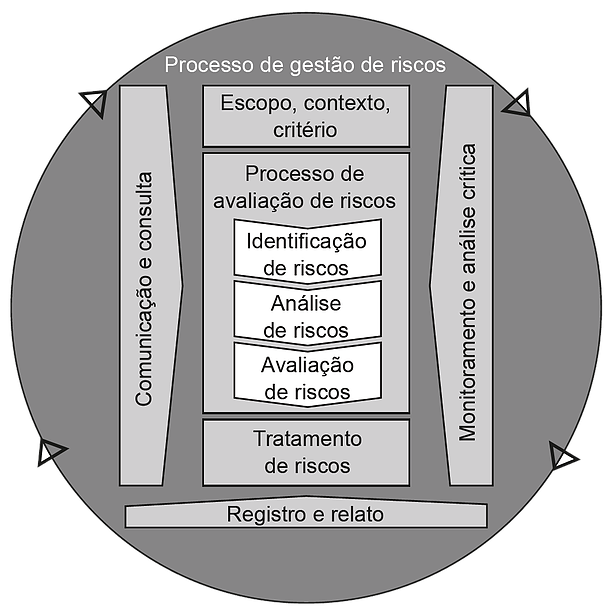 Processo de Gestão de Riscos na MB 
(ABNT ISSO 31000/2018)
26
GOVERNANÇA PÚBLICA e GESTÃO de RISCOS na MB
3 - GESTÃO de RISCOS na MB
Plano de Gestão de Riscos
- Principal ferramenta da Gestão de Riscos da MB

- Documento que especificará a abordagem, os componentes de gestão e os recursos a serem aplicados para a Gestão de Riscos na MB

- Fase atual:  atualização do PEM     da Política de Gestão de Riscos 	   ARMADAINST 32-1   processo de gestão de riscos          Plano de Gestão de Riscos (MB, Setoriais e OM)
27
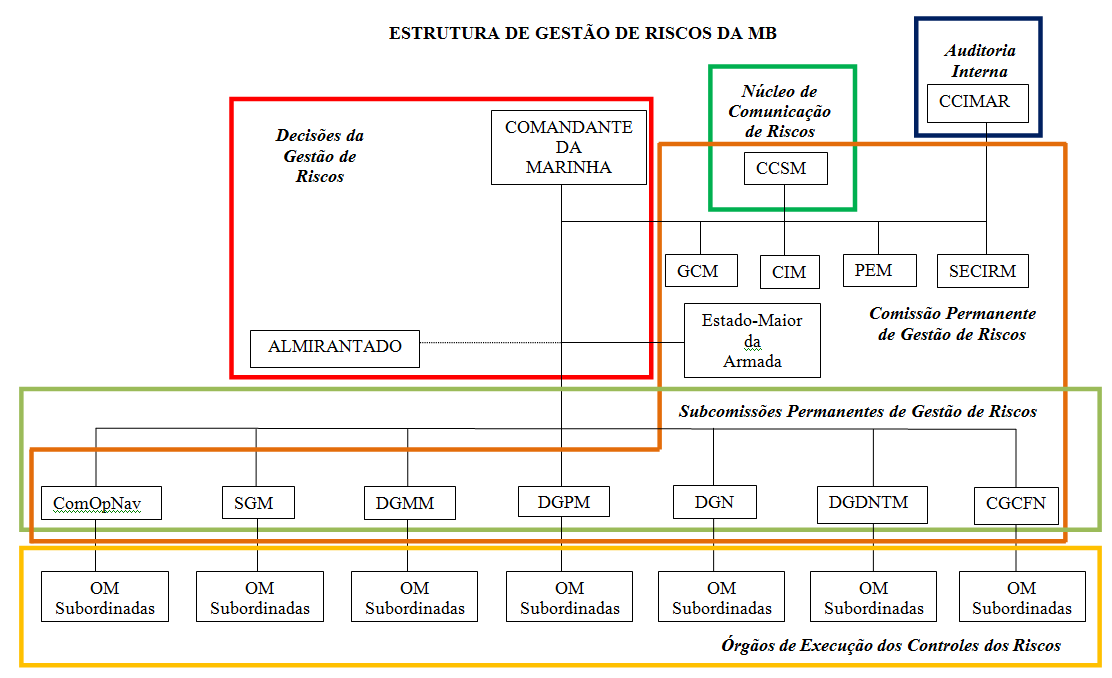 28
GOVERNANÇA PÚBLICA e GESTÃO de RISCOS na MB
4 - Considerações Finais
GOVERNANÇA PÚBLICA e GESTÃO de RISCOS . . .
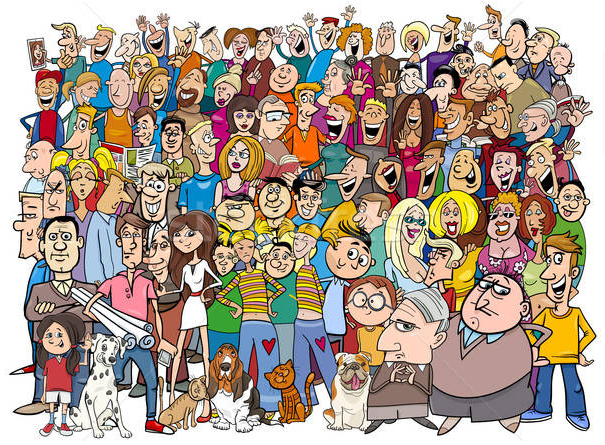 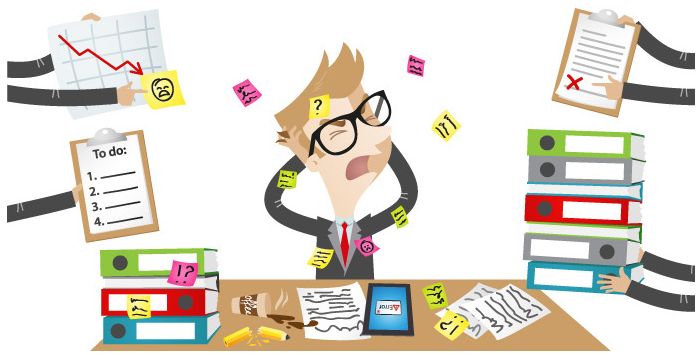 29
29
GOVERNANÇA PÚBLICA e GESTÃO de RISCOS na MB
4 - Considerações Finais

“O Feito é melhor que o perfeito”
“Tudo na vida é administração de risco, não sua eliminação”
(Walter Wriston)
Desafios para o século XXI
	Fomentar a importância da Governança Pública, Gestão de Riscos, Controle Interno e Integridade da MB, de modo a atender os interesses da Sociedade Brasileira (Accountability e Compliance)
 	
MUITO OBRIGADO
30
30
GOVERNANÇA PÚBLICA e GESTÃO de RISCO na MB
Contatos
Paolo STANZIOLA NetoCapitão de Mar e Guerra (RM1-IM)Assessor de Gestão e Controle Interno do Estado-Maior da ArmadaEstado-Maior da ArmadaTEL: (61) 3429-1392    E-mail: stanziola@marinha.mil.br / ema-102a

CHARLES Moreira Pinto dos SantosCapitão de Mar e Guerra (RM1-IM)Adjunto da Assessoria de Gestão e Controle Interno do Estado-Maior da ArmadaEstado-Maior da ArmadaTEL: (61) 3429-1541    E-mail: charles.moreira@marinha.mil.br / ema-102

Vitor Hugo de Barros TARSITANO
Capitão de Corveta (IM)
Ajudante da Assessoria de Gestão e Controle Interno do Estado-Maior da ArmadaEstado-Maior da ArmadaTEL: (61) 3429-1541    E-mail: tarsitano@marinha.mil.br / ema-1021
31
[Speaker Notes: A Subchefia de Assuntos Marítimos e Organização, vêm promovendo e acompanhando as tratativas dos ACT junto à diversos órgãos públicos, visando estabelecer um vínculo cooperativo entre os partícipes, na forma de apoio logístico, de inteligência, de comunicações e de instrução, bem como de outras atividades relacionadas à promoção de assuntos de interesse da MB, com benefícios para a sociedade brasileira.]